Tlaková síla a tlak v kapalinách
Ing. Eliška Novotná
ZŠ Praha 10, Nad Vodovodem 460/81
Vlastnosti kapalin - opakování
snadno mění svůj tvar podle tvaru nádoby
jsou tekuté (můžeme je přelévat)
v klidu se hladina vždy ustálí ve vodorovné rovině
kapaliny nelze znatelně stlačit a zachovávají si při stálé teplotě svůj objem
jsou snadno dělitelné
Působení vnější tlakové síly na kapalinu
působením vnější tlakové síly na povrch kapaliny v uzavřené nádobě vznikne ve všech místech kapaliny stejný tlak – Pascalův zákon
využití – hydraulická zařízení – např. hydraulický lis nebo zvedák
Působení vnější tlakové síly na kapalinu
Hydraulická zařízení
v hydraulických zařízeních lze přenášet tlakovou sílu, a dokonce ji lze zvětšit 
kolikrát má jeden píst větší obsah průřezu než druhý, tolikrát větší silou na něj kapalina působí
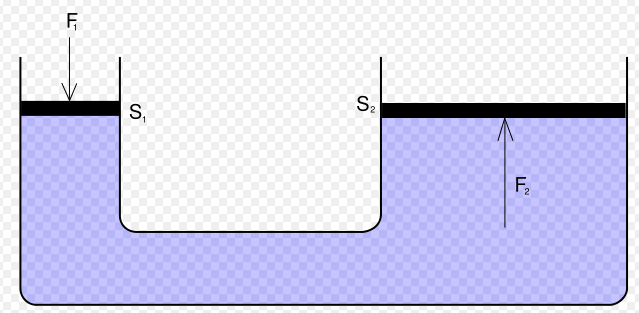 Hydraulická zařízení
Hydraulická zařízení
Úloha č. 1:
Kolmo na hladinu oleje v nádobě působí píst o obsahu 15 cm2 tlakovou silou 18 N. Jaký tlak vzniká v oleji v důsledku tohoto působení? Je tlak vyvolaný touto silou ve všech místech kapaliny stejný?
Hydraulická zařízení
Úloha č. 2:
Obsah průřezu malého pístu hydraulického lisu je 6 cm2, obsah průřezu velkého pístu je 240 cm2. Na malý píst působí vnější tlaková síla 64 N. Urči tlakovou sílu, kterou působí olej na velký píst.
Hydraulická zařízení
Úloha č. 3:
Tlak oleje v hydraulickém lisu je 20 MPa. Obsah plochy většího pístu je 15 dm2. Vypočítejte sílu zdvihající píst.
Hydraulická zařízení
Úloha č. 4:
Vodní lis má písty o obsahu 4 cm2 a 8 cm2. Jak velkou tlakovou silou působí voda na velký píst, jestliže působí na malý píst tlaková síla 350 N?
Hydraulická zařízení
Úloha č. 5:
Obsah velkého pístu hydraulického lisu je 50krát větší než obsah malého pístu. Na malý píst působí vnější tlaková síla o velikosti 84 N. Jak velkou tlakovou silou působí velký píst na lisované těleso?
Hydraulická zařízení
Úloha č. 6:
Obsah malého pístu hydraulického lisu je 20 cm2. Působí na něj vnější tlaková síla 100 N. Obsah velkého pístu je 600 cm2. Urči tlakovou sílu, kterou působí kapalina na velký píst.
Hydraulická zařízení
Úloha č. 7:
Lis 	S1		 S2		 F1		 F2
1	10 cm2		1000 cm2	10 N
2			300 cm2 	50 N		750 N
3	1,5 cm2 	0,3 dm2 			2 MN
4	2,5 cm2 			200 N 		600 kN
Hydrostatická tlaková síla
Hydrostatická tlaková síla
Úloha č. 8:
V akváriu je nalitá voda do výšky 30 cm. Dno má šířku 50 cm a délku 60 cm:
a) urči hmotnost vody v akváriu
b) urči gravitační sílu působící na vodu v akváriu
c) urči, jak velkou tlakovou silou působí voda na dno akvária
Hydrostatická tlaková síla
Úloha č. 9:
Poklop ponorky je v hloubce 40 m pod hladinou moře. Jak velkou tlakovou silou působí mořská voda na kovový poklop, který má obsah 0,60 m2? Hustotu mořské vody uvažuj 1 025 kg/m3.
Hydrostatický tlak
Hydrostatický tlak
Hydrostatický tlak
Úloha č. 10:
Hloubka vodní nádrže je 62 m. Porovnej hydrostatický tlak v hloubce 1 m pod hladinou s tlakem vody 1 m ode dna nádrže.
Hydrostatický tlak
Úloha č. 11:
Jak velký hydrostatický tlak je v hloubce 11 034 m (dosud největší známá hloubka v Tichém oceánu)? Hustotu mořské vody uvažuj 1025 kg/m3.
Hydrostatický tlak
Úloha č. 12:
Krev v lidském těle má kromě tlaku, který vzniká činností srdce, i tlak hydrostatický. Jaký je tlak v nohou stojícího člověka, který měří 180 cm? Hustota krve je přibližně 1000 kg/m3.
Hydrostatický tlak
Úloha č. 13:
Hydrostatický tlak u dna válcové nádoby s vodou je 12 kPa. Dno má obsah 0,3 m2. Jak velikou tlakovou silou působí voda na dno?
Hydrostatický tlak
Úloha č. 14:
Jak hluboká je řeka, je-li tlak u jejího dna 0,05 MPa?
Hydrostatický tlak
Úloha č. 15:
Jak veliký je hydrostatický tlak benzínu v hloubce 50 cm pod volnou hladinou benzínu? Hustota benzínu je 750 kg/m3.
Spojené nádoby
nádoby různého tvaru navzájem spojené - ve všech je hladina vody ve stejné výšce
je-li hustota kapaliny všude stejná, budou hydrostatické tlaky stejné ve stejné výšce h
využití: hadicová libela, sifon WC, umyvadla, vodoznak rychlovarné konvice nebo kotle nebo cisterny, vodojem, zdymadlo

Poznámka:
působí-li na kapalinu v gravitační poli vnější tlaková síla, je v hloubce h pod hladinou kapaliny celkový tlak roven součtu tlaků:	p = p1 + ph
Vztlaková síla
Vztlaková síla
Archimédův zákon
Možná znáte takto:
Těleso ponořené do kapaliny je „nadlehčováno“ silou, která je co do velikosti rovna tíze kapaliny o stejném objemu jako je objem ponořené části tělesa.
Vztlaková síla
Úloha č. 16 :
Pravidelný čtyřboký hranol je ponořen ve vodě. Horní podstava je v hloubce 0,1 m, dolní podstava v hloubce 0,3 m pod hladinou, obsah podstavy je 1 dm2:
a) vypočítejte velikost vztlakové síly působící na hranol
b) určete, zda se změní velikost vztlakové síly působící na hranol, když ho ponoříme do kapaliny hlouběji
c) výsledek ověřte podle Archimédova zákona
Vztlaková síla
Úloha č. 17 :
Dospělý muž má objem asi 70 dm3. Jak velká vztlaková síla na něho působí, ponoří-li se zcela do vody?
Těleso v kapalině
Úloha č. 18:
Jakou silou zdvihneš kámen zcela ponořený ve vodě, je-li jeho hmotnost 10 kg a objem 4,5 dm3?
Těleso v kapalině
Úloha č. 19:
Betonová deska o hmotnosti 300 kg a o objemu 115 dm3 je zvedána jeřábem z vody do vzduchu. Jak velikou silou na ni jeřáb působí, je-li úplně ponořena ve vodě a je-li zcela na vzduchu?
Chování stejnorodého tělesa v kapalině
Při plavání tělesa v kapalině se vynoří taková část tělesa, že gravitační síla Fg a vztlaková síla Fvz působící na těleso jsou v rovnováze
Chování nestejnorodých těles v kapalině
při vhodné úpravě mohou v kapalině plavat i pevná tělesa, která jsou zhotovena převážně z materiálu o větší hustotě, než je hustota kapaliny - tělesa dutá např. lodi (průměrná hustota tělesa je menší než hustota vody)
těleso plovoucí v různých kapalinách se ponoří tím větší částí svého objemu do kapaliny, čím menší je hustota kapaliny
Změna hustoty kapaliny s teplotou
Hustoměr